Mobiliario
Mesa para salón de jardín de niños.  Cantidad 10 mesas 


Bancos para salón jardín de niños.  Cantidad  20 sillas 

Bebederos 3 piezas
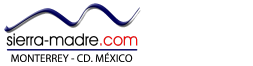 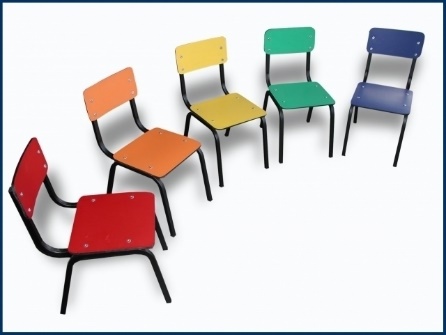 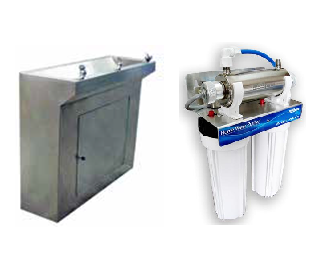 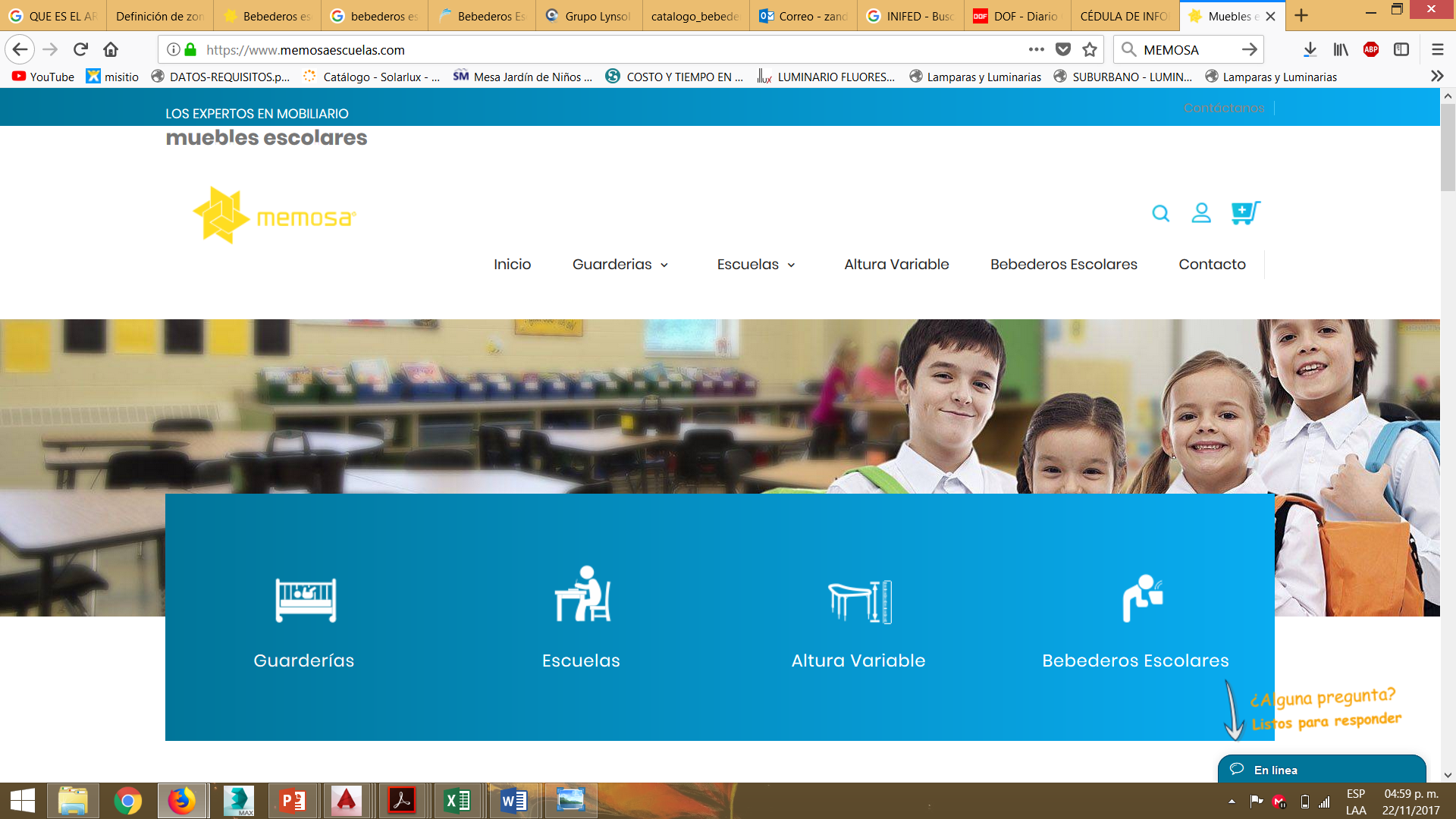 Silla para salón primaria, cantidad 18 piezas. 


Mesa para maestro, cantidad 2 piezas.
 
Silla para maestro, cantidad 2 piezas. 


Mesa individual para salón  primaria, cantidad 18 piezas.
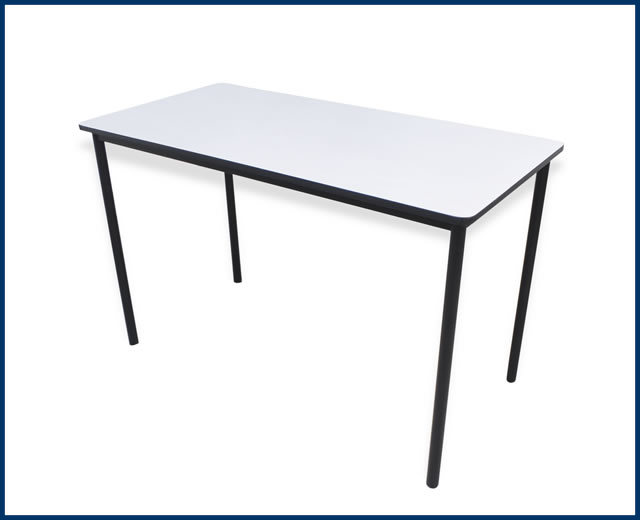 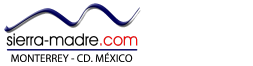 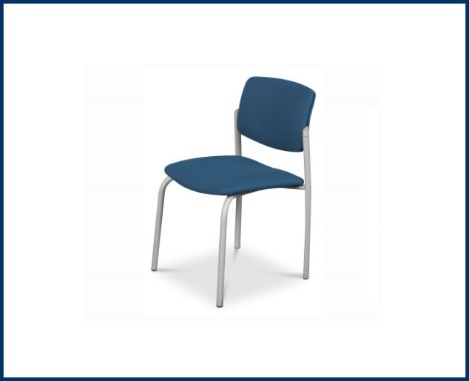 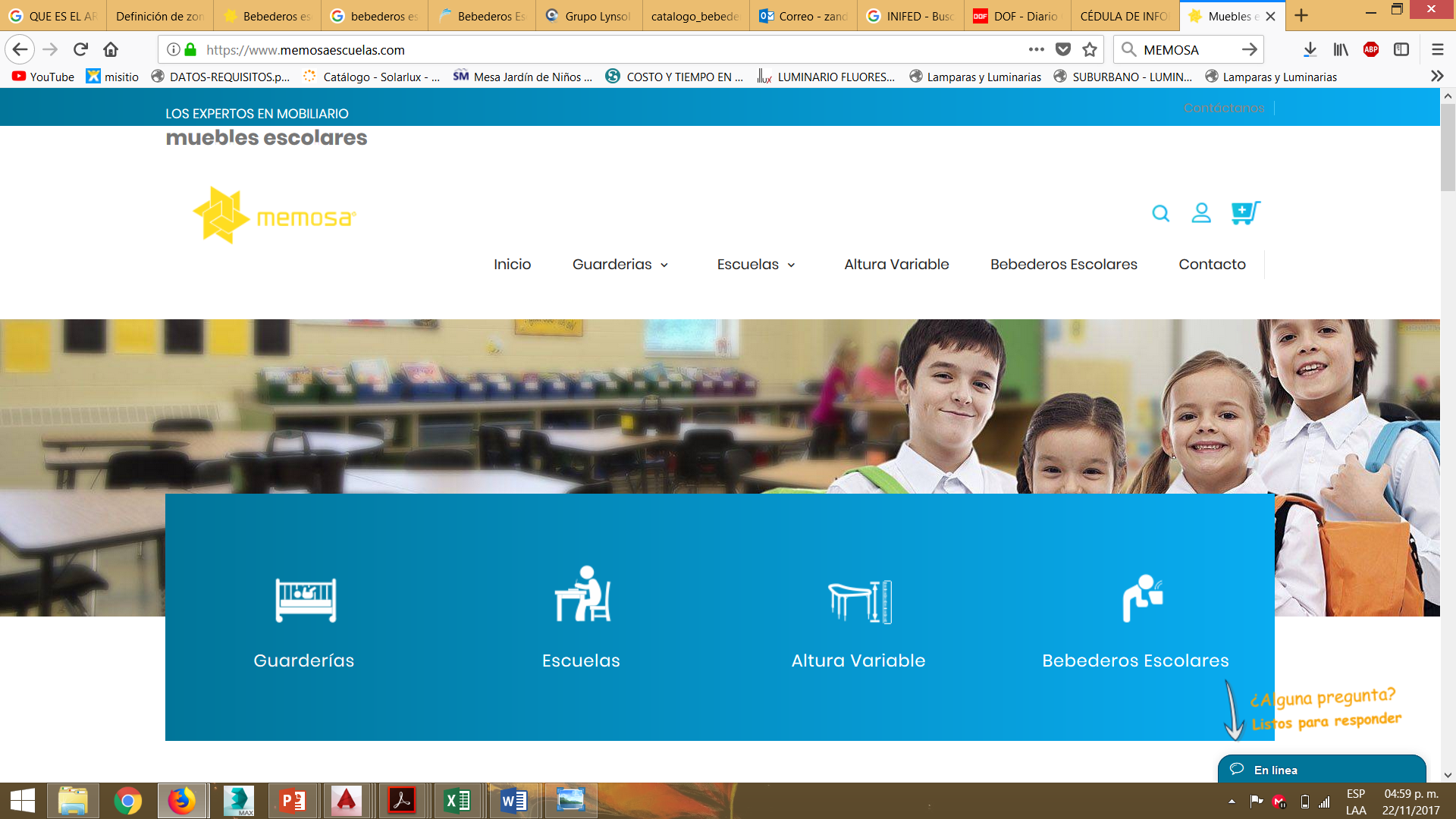 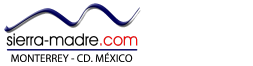 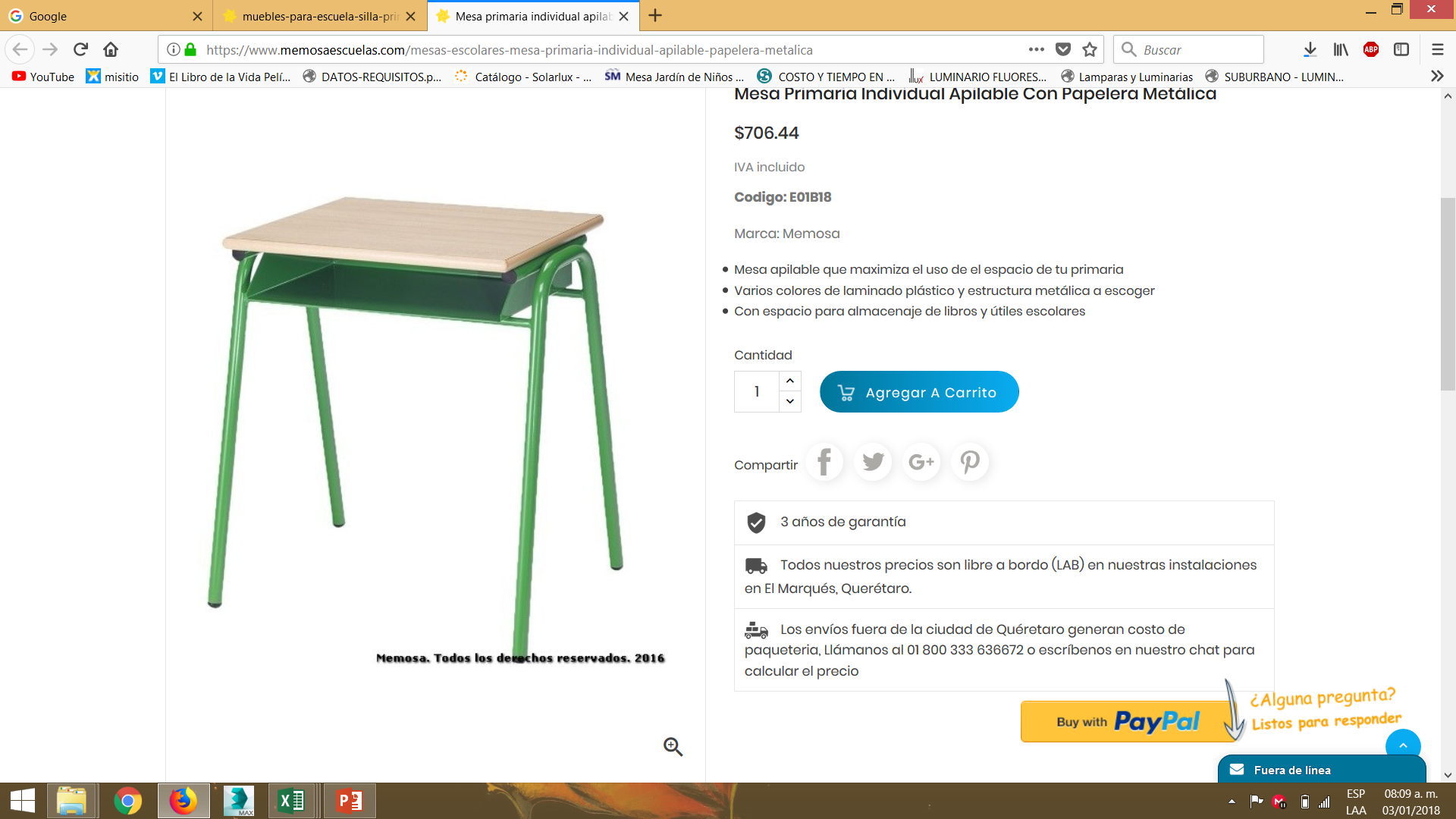 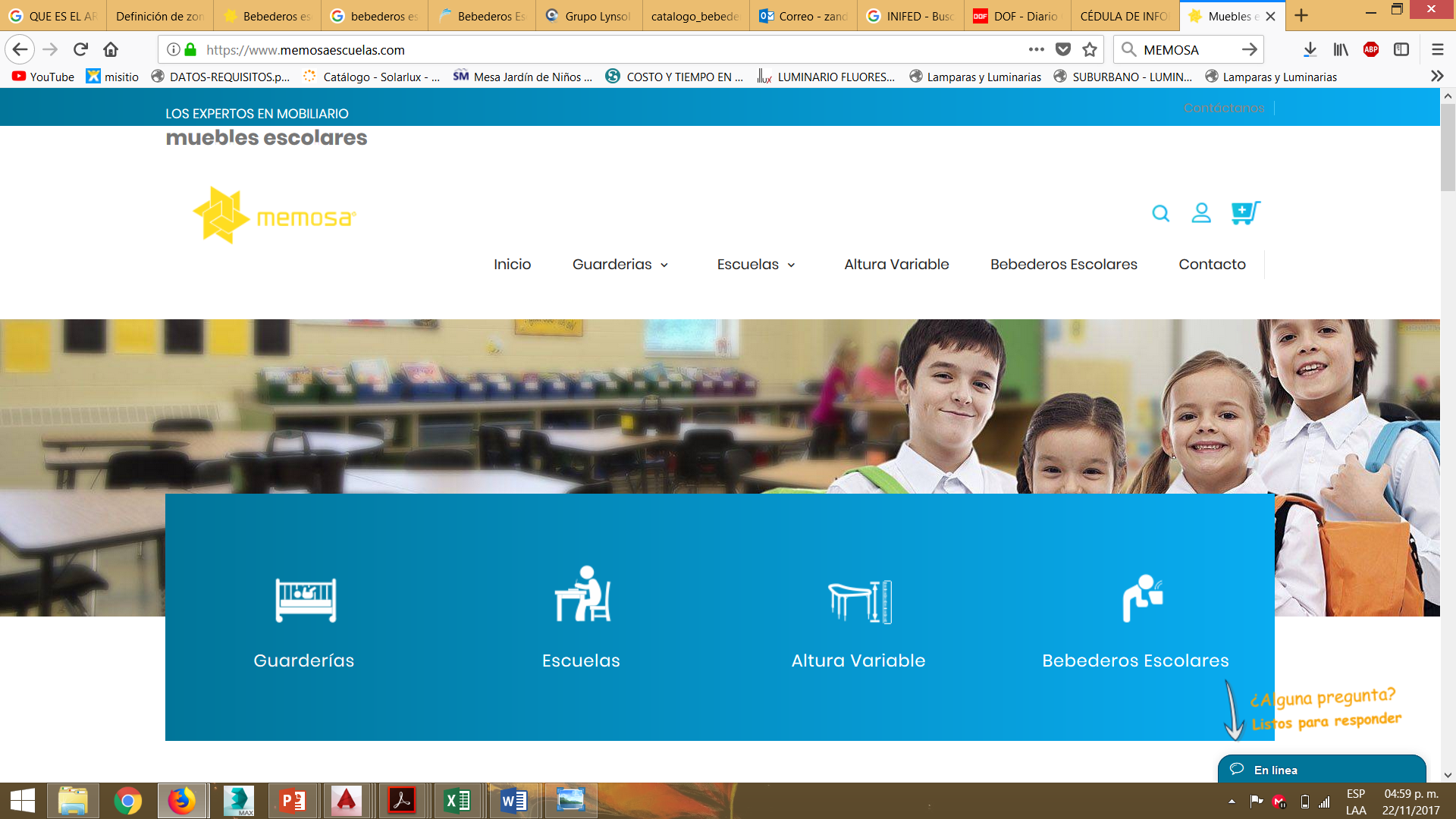 Pizarrón, cantidad 2 piezas.


Mesa para computadora de 3 plazas, cantidad 1 pieza. 


Anaquel esqueleto de 7 entrepaños, cantidad 5 piezas.
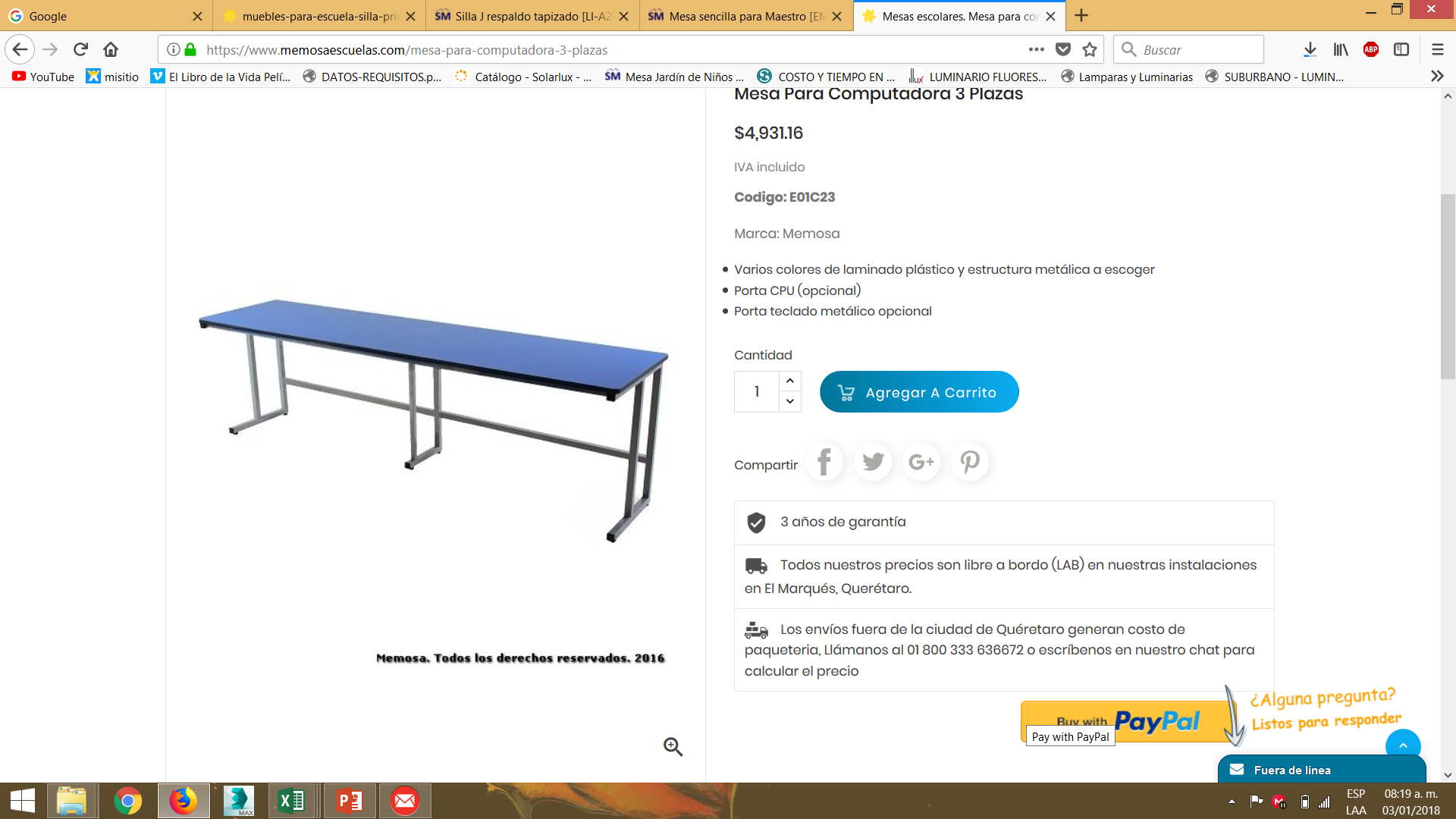 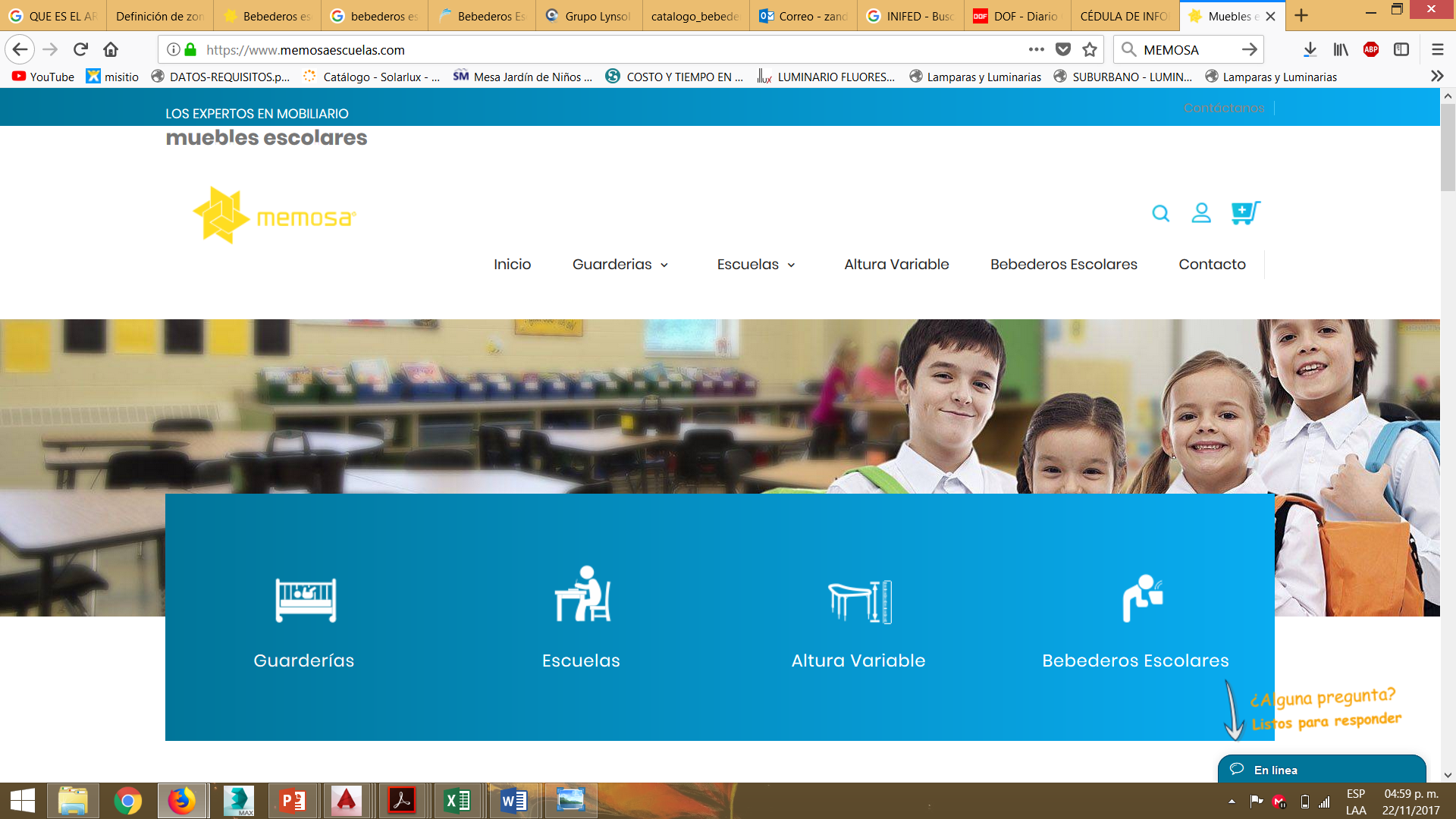 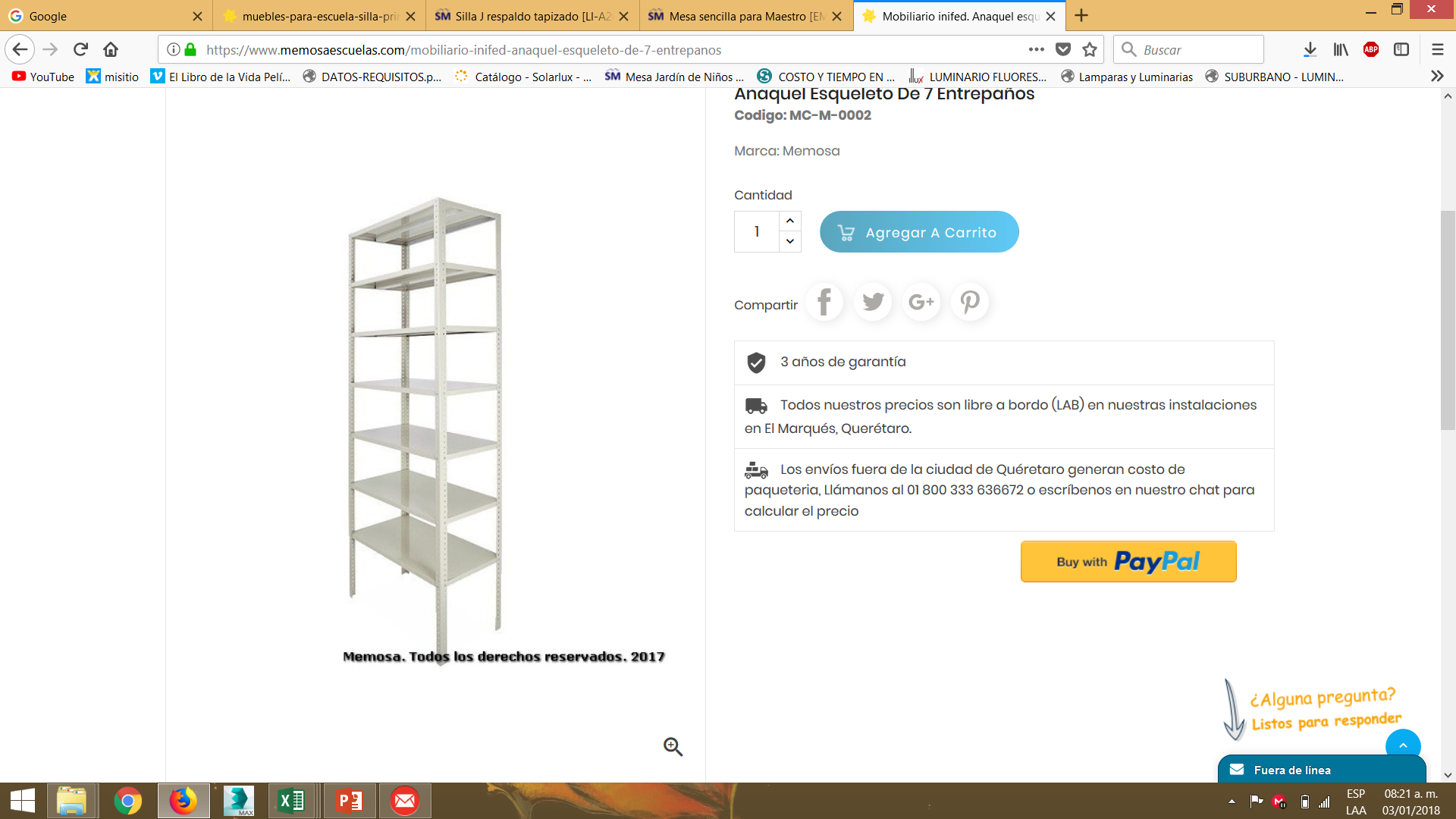 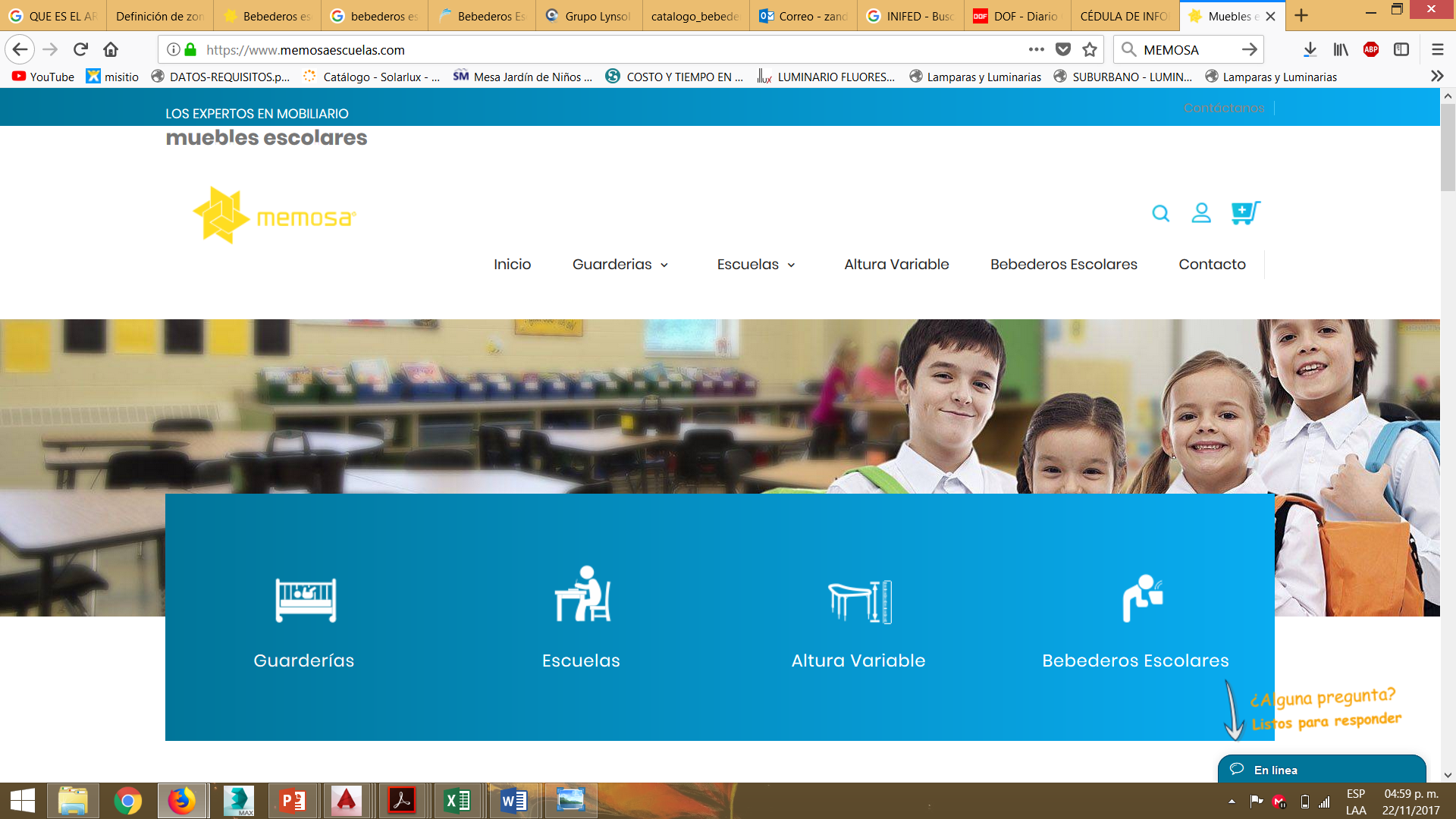